НРС. Вопросы саморегулируемых организацийДокладчик: директор Департамента по законодательному и правовому обеспечению НОПРИЗ Васильева Ю.В.
Может ли руководитель организации быть специалистом, сведения о котором включены в НРС?
В соответствии с частью 6 статьи 55.5-1  ГрК РФ сведения о физическом лице, включаются Национальным объединением саморегулируемых организаций в национальный реестр специалистов в области инженерных изысканий и архитектурно-строительного проектирования либо в национальный реестр специалистов в области строительства на основании заявления такого лица при условии его соответствия следующим минимальным требованиям:
1) наличие высшего образования по профессии, специальности или направлению подготовки в области строительства;
2) наличие стажа работы соответственно в организациях, выполняющих инженерные изыскания, осуществляющих подготовку проектной документации, строительство, реконструкцию, капитальный ремонт объектов капитального строительства на инженерных должностях не менее чем три года;
3) наличие общего трудового стажа по профессии, специальности или направлению подготовки в области строительства не менее чем десять лет;
4) повышение квалификации специалиста по направлению подготовки в области строительства не реже одного раза в пять лет;
5) наличие разрешения на работу (для иностранных граждан).
Руководитель организации
Включение в НРС
Обязательно ли наличие 2-х специалистов в случае, если ИП и руководитель ЮЛ самостоятельно организует выполнение инженерных изысканий, подготовку проектной документации?
В силу пункта 1 части 6 статьи 55.5 Кодекса в редакции Федерального закона N 372-ФЗ индивидуальный предприниматель или руководитель юридического лица может самостоятельно осуществлять организацию выполнения инженерных изысканий, подготовку проектной документации, строительство, реконструкцию и капитальный ремонт объектов капитального строительства без привлечения специалистов, указанных в части 1 статьи 55.5-1 ГрК РФ в редакции Федерального закона N 372-ФЗ, с соблюдением квалификационных требований, установленных не ниже минимальных, предусмотренных в пункте 1 части 6 статьи 55.5
Разъяснения Минстроя России от 17.10.2016 № 34124/02
Может ли 1 специалист, работающий в организации, осуществляющей организацию работ по выполнению инженерных изысканий, подготовки проектной документации, строительству быть заявлен в 2 национальных реестра
Внесение сведений.
Вид осуществляемых работ – организация работ по строительству
Документы в НРС
в отрасли строительства
Специалист
Документы в НРС
Внесение сведений. Организация работ по выполнению ИИ или подготовке проектной документации
в отрасли ИИ и арх. – строит.
 проектирования
Письмо Минстроя России от 07.12.2016 № 41596-ог/08
Обязательно ли иметь высшее образование в строительстве, что делать специалистам со смежным образованием
Приказ Минстроя России «О порядке ведения национального реестра специалистов в области инженерных изысканий и архитектурно-строительного проектирования, национального реестра специалистов в области строительства, включения в такие реестры сведений о физических лицах и исключения таких сведений, внесения изменений в сведения о физическом лице, включенные в такие реестры, а также о перечне направлений подготовки специалистов в области строительства»
содержит 285 специальностей,  в том числе смежных
Специалист со смежным образованием
Документы
для внесения в реестр
Национальное объединение – внесение сведений в Реестр
Каким образом будут вноситься сведения в НРС
НОПРИЗ
Специалист
СРО
Заявление о включении, 
изменении данных, 
Исключении

+

Пакет документов
Прием заявлений и пакета документов
1. Включение сведений или внесение изменений в НРС
2. Отказ во внесении изменений

3. Возврат на доработку
Первичная проверка
Направление оригиналов в НОПРИЗ
Какие действия необходимо предпринять СРО для получение статуса Оператора?
СРО
Заявление о волеизъявлении
выступить оператором по приему 
документов
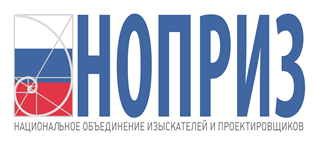 Какие документы необходимо представлять на специалиста для включения в реестр в области инженерных изысканий и архитектурно-строительного проектирования?
1
Заявление на включение в НРС
2
Документы о высшем образовании
3
Документы, подтверждающие наличие трудового стажа (тр.книжка, выписка из ЕГРИП, тр.договоры)
Копия удостоверения о повышении квалификации
4
5
Копия разрешения на работу/патент (для иностранных граждан)
6
Справка об отсутствии судимости
7
Согласие на обработку персональных данных
Схема действий по  наполнению Национального реестра специалистов в области инженерных изысканий и архитектурно-строительного проектирования
Блок технический
Блок методологии
до 31.12.16
Разработка технического задания

Исп:  НОПРИЗ
до 30.04.2017
Разработка Приказа Минстроя России о ведении НРС, включая Перечень направлений подготовки (285)
до 31.03.17
Разработка программного обеспечения НРС
до 01.05.2017
-	Разработка Положения о ведении Реестра (внутренний документ НОПРИЗ, размещен на сайте НОПРИЗ 14.02.1017г.);
-	Разработка Положения об обработке персональных данных;
-	Разработка Положения о хранении документов (ведении архива).
Исп: НОПРИЗ
с 01.04.2017 (в тестовом режиме)
Формирование Национального реестра специалистов в области инженерных изысканий и архитектурно-строительного проектирования
В соответствии с частью 1 статьи 555-1 ГрК РФ специалистом по организации ИИ и специалистом по организации арх. – строит. проектирования является ФЛ, которое осуществляет функции по трудовому договору в должности ГИП и ГАП. Обязательно ли со всеми специалистами заключать трудовой договор в должности ГИП и ГАП, в одной организации может быть по 10 ГИПов и ГАПов?
По мнению НОПРИЗ и Ростехнадзора это могут быть высшие инженерные должности, с набором должностных обязанностей, предусмотренных частями 3,5 статьи 55.5-1 ГрК РФ. При этом не обязательно только в должности и ГИПа или ГАПа
Какие документы необходимо представлять на специалиста иностранного гражданина?
документы  о  высшем  образовании  Заявителя  по  профессии,  специальности  или направлению подготовки в области строительства: документ  о  высшем  образовании,  выданного  иностранным  образовательным  учреждением с приложением копии свидетельства о признании иностранного образования и (или) иностранной квалификации;
1
документы о наличии стажа работы в организациях, выполняющих инженерные изыскания, осуществляющих подготовку проектной документации на инженерных должностях  не менее чем три года, а также документы о наличие общего трудового стажа по профессии, специальности или направлению подготовки в области строительства не менее чем десять лет:
- документы (или их копии) иностранного государства, подтверждающих  соответствующий трудовой стаж;
2
документы о повышении Заявителем квалификации по направлению подготовки в области строительства не реже одного раза в пять лет:
копия удостоверения о повышении квалификации или диплома о профессиональной переподготовке, выданного образовательным учреждением в соответствии с законодательством  Российской Федерации или иностранной образовательной организацией;
3
справка о наличии (отсутствии) у Заявителя судимости и (или) факта его уголовного преследования либо о прекращении уголовного преследования, полученную в порядке,  установленном Административным регламентом Министерства внутренних дел Российской Федерации по предоставлению государственной услуги по выдаче справок о наличии (отсутствии) судимости и (или) факта уголовного преследования либо о прекращении уголовного преследования, утвержденным приказом Министерства внутренних дел Российской Федерации от 7 ноября 2011 г. № 1121;
4
5
копия разрешения на работу/патента.
Справка о судимости
Документы для получения справки:
Заявление
Копия паспорта
отделение МВО
региональный МФЦ
сайт гос. услуг
Предоставление в НОПРИЗ
Рекомендуемый срок действия на территории РФ 3 месяца
Обращение 
выдача 30 дней
В каком виде представляются копии документов для внесения сведений в НРС?
Копии документов, указанных в пункте 5.4 и 5.5 Регламента о порядке создания, эксплуатации и ведении Национального  реестра специалистов  и руководителей  в области  инженерных изысканий и архитектурно - строительного  проектирования, представляются в заверенном виде.
1
Копия трудовой книжки должна быть заверена работодателем по текущему (последнему) месту работы или нотариусом. Копии остальных документов должны быть  заверены организацией или лицом, выдавшим такие документы, либо нотариусом.
2
Требования квалификационных стандартов распространяются только на специалистов по организации архитектурно-строительного проектирования или на всех специалистов проектной организации - члена саморегулируемой организации. Если на всех специалистов, то каковы минимальные требования предъявляются к ним?
Требования квалификационных стандартов
Распространяют свое действие только на специалистов, включенных в НРС
3 мес. утверждение сро
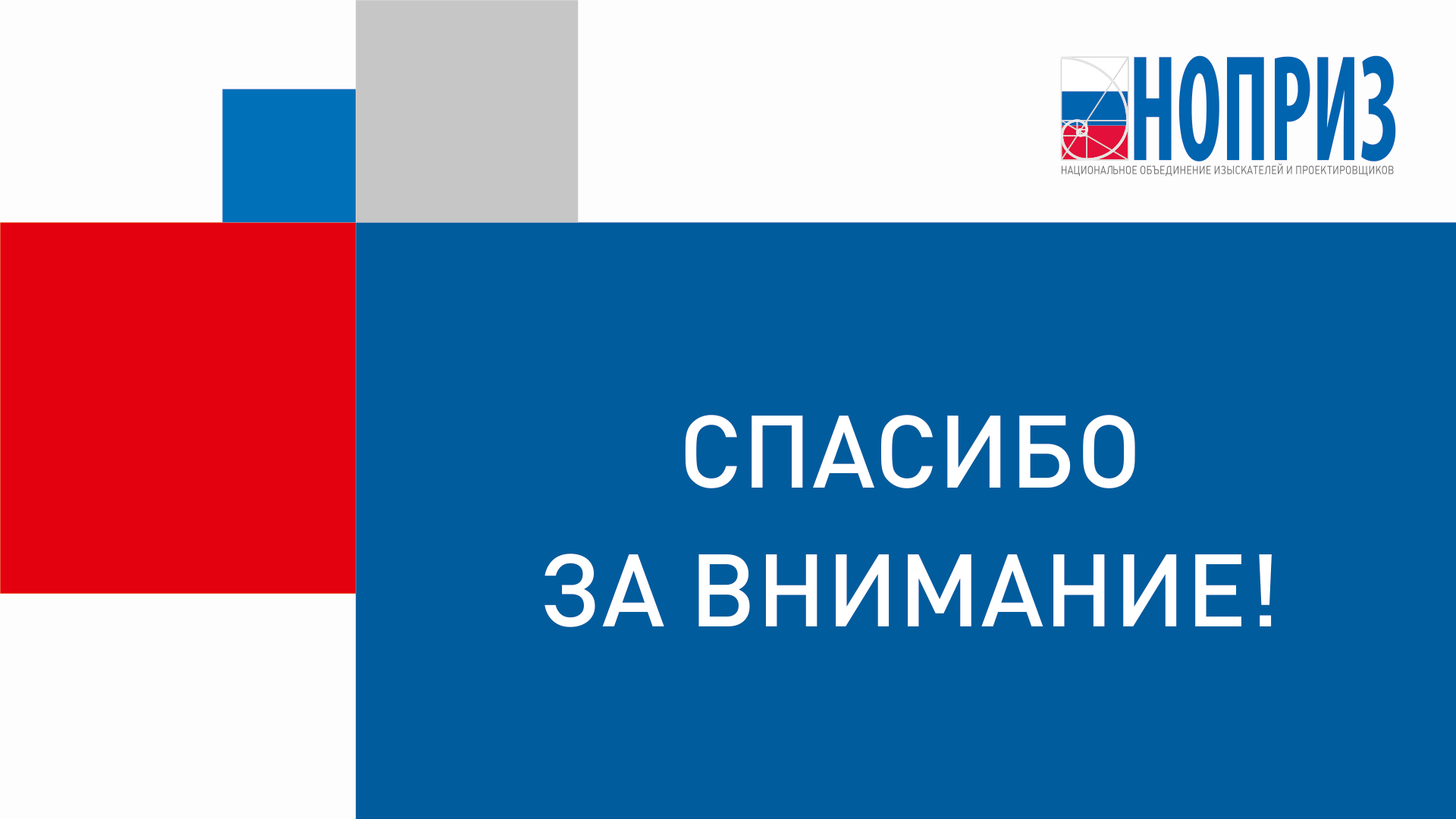